Flat event and its stack—Time Domain
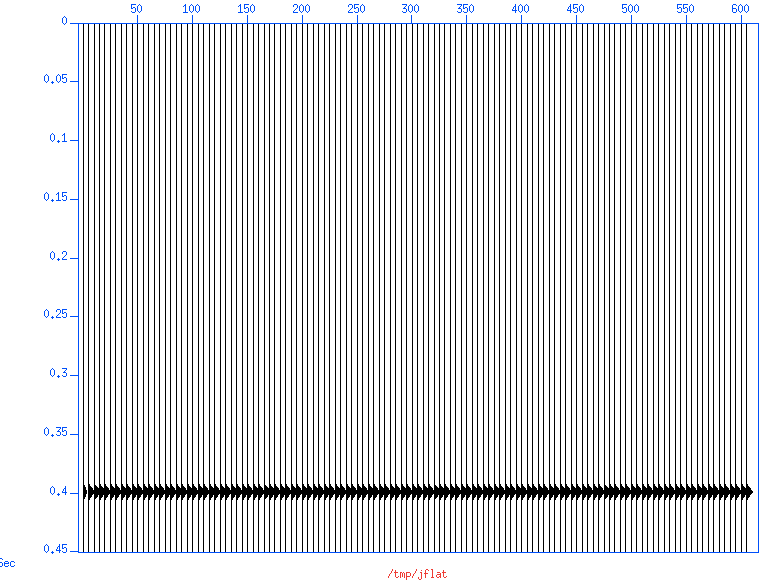 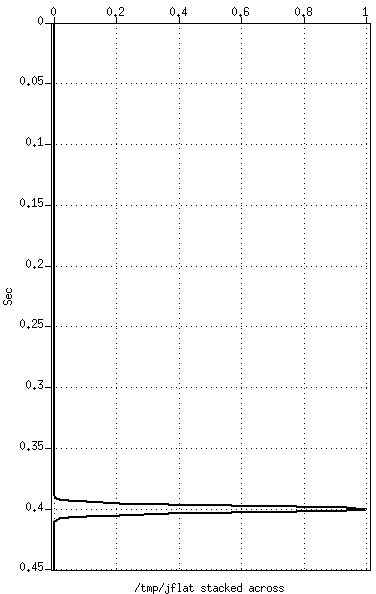 Flat event and its stack—Time Domain
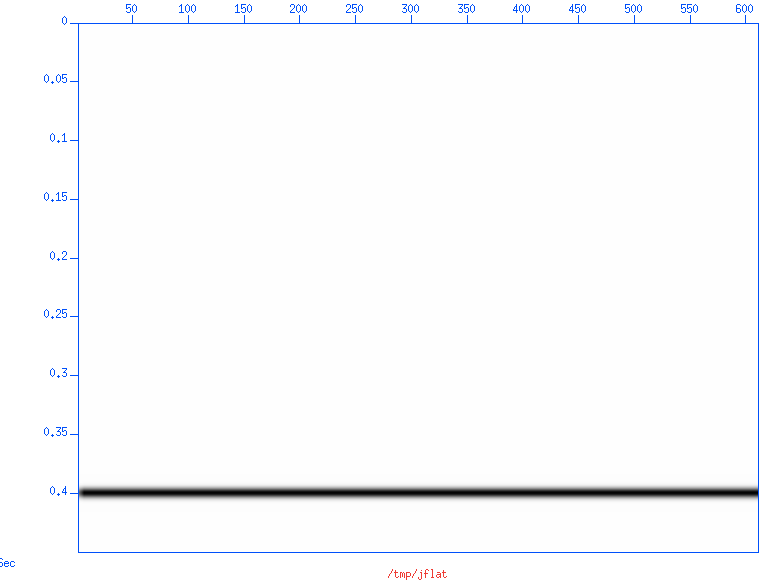 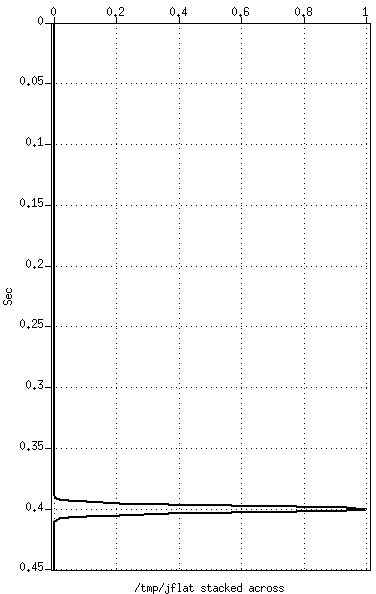 Flat event and its stack—Spectra
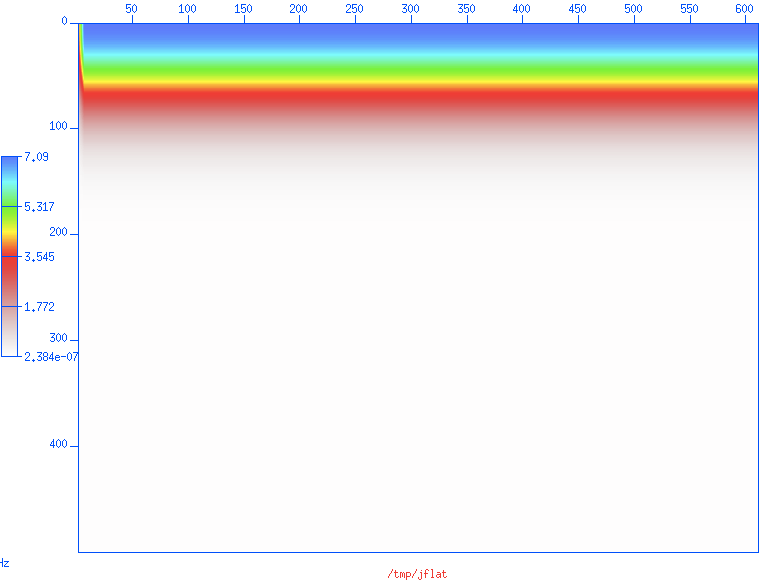 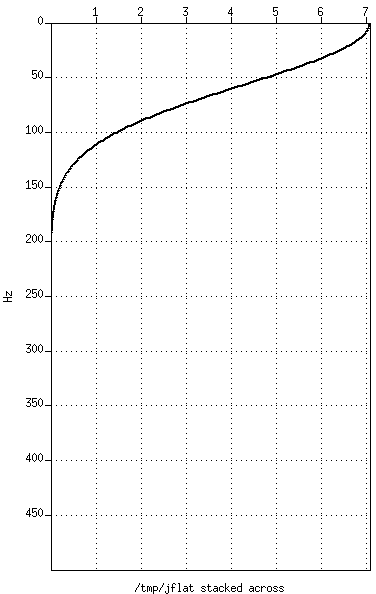 Flat event NMO-ed and stacked—Time Domain
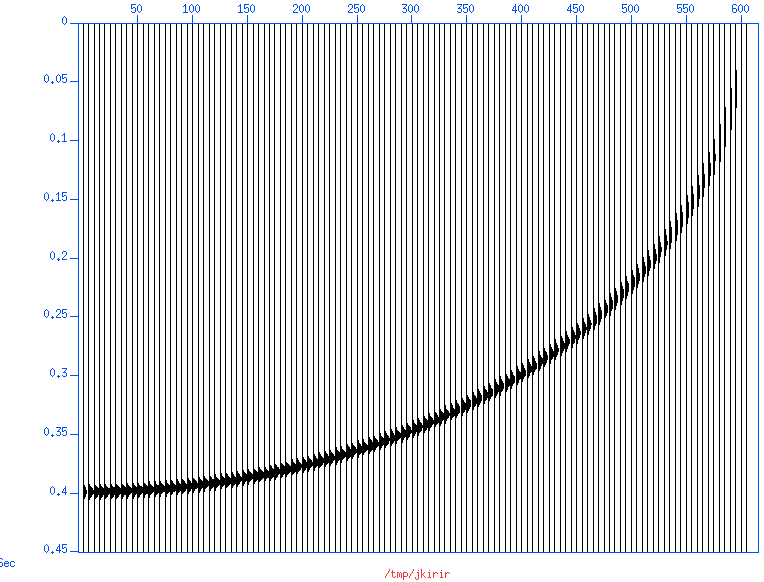 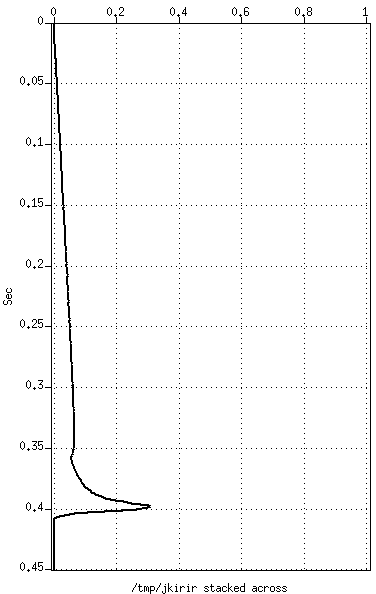 Sunmo default sscale=1
Flat event NMO-ed and stacked—Time Domain
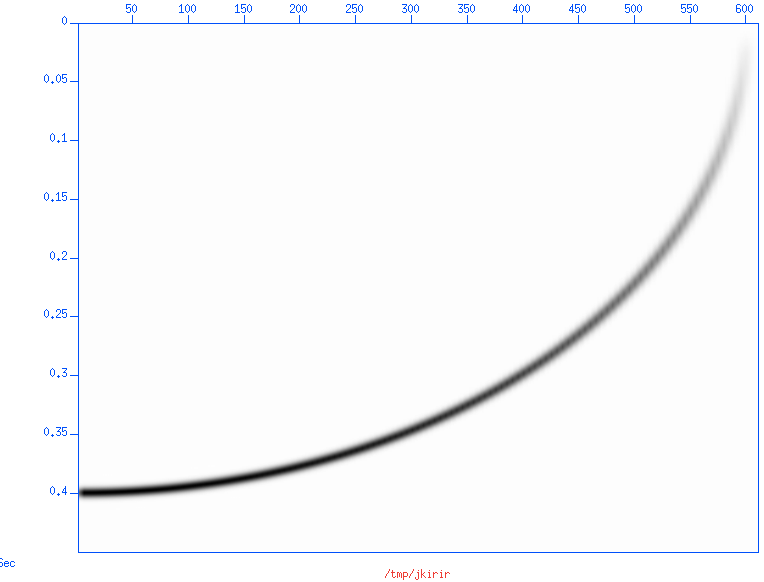 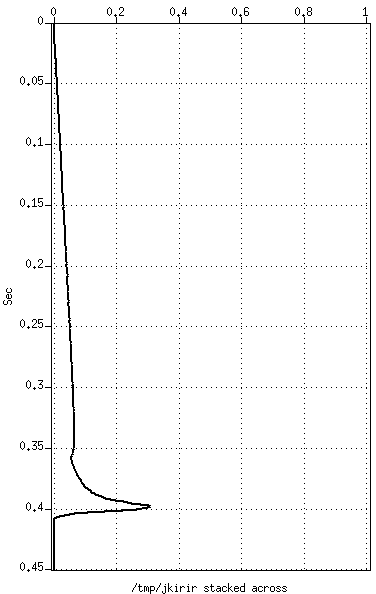 Sunmo default sscale=1
Flat event NMO-ed and stacked—Spectra
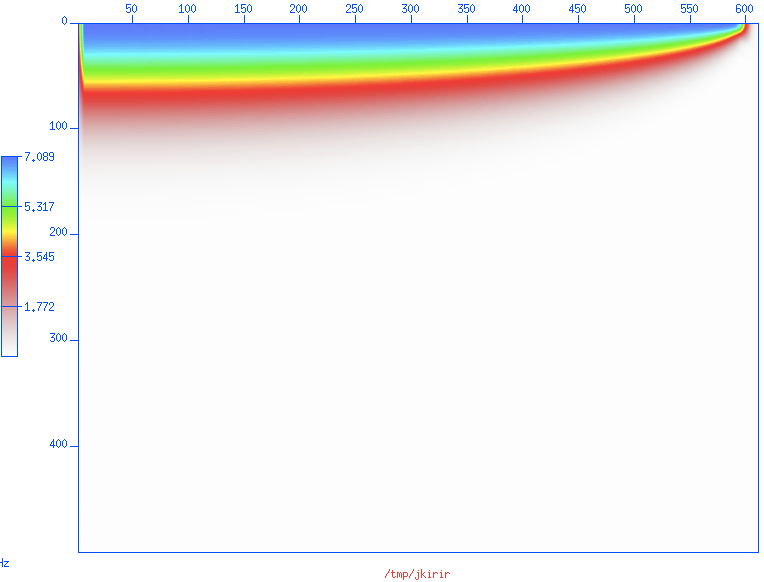 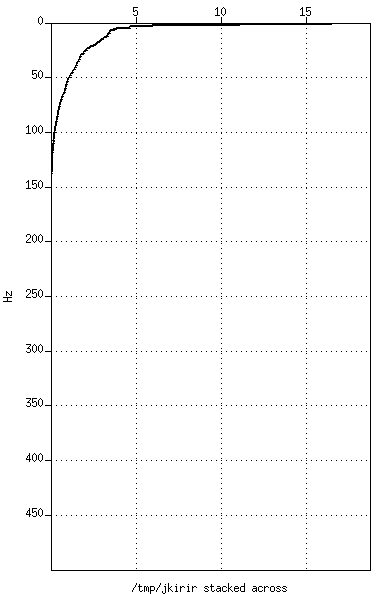 Sunmo default sscale=1
Flat event NMO-ed and stacked—Time Domain
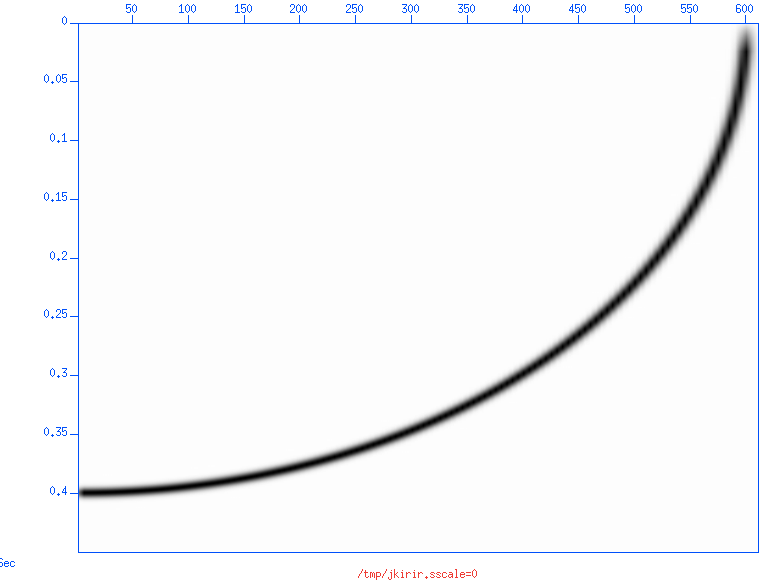 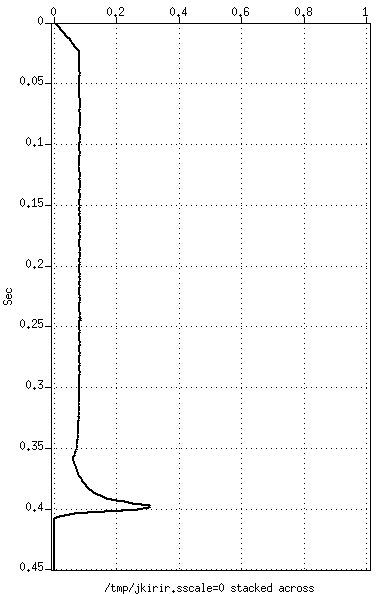 Sunmo sscale=0
Flat event NMO-ed and stacked—Spectra
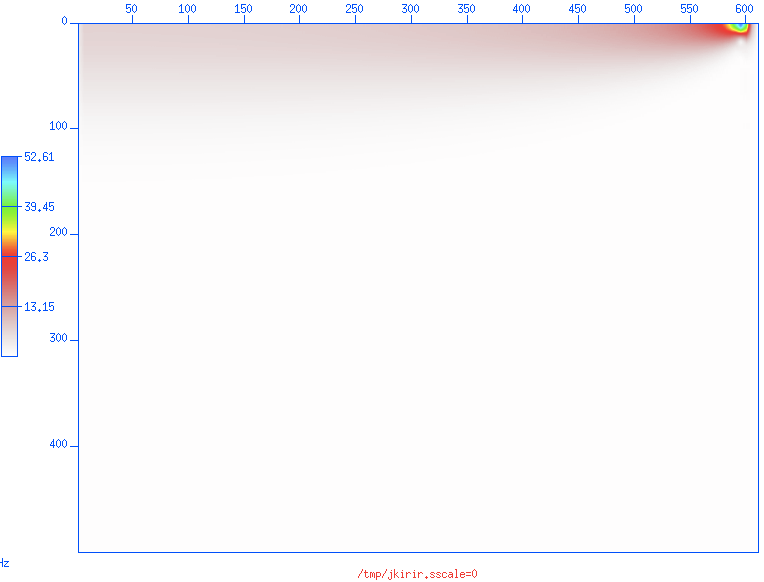 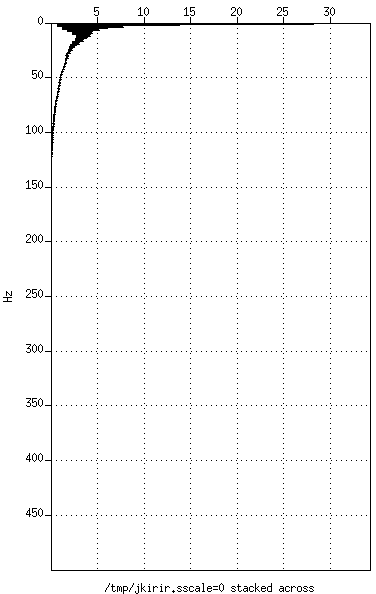 Sunmo sscale=0
Kirchhoff methods
Kirchhoff summation migration may have a difficulty with broadband wavelets that are not bandlimited on the low side—that is DC content
This is because summation through an event that contains DC will give a non zero result even when the summation curve is not tangent to the event 
Norm Bleistein (personal communication. 1987):
The solution is a derivative (in 3D) or a half-derivative (in 2D) as part of the Kirchhoff summation operator
Does FK migration have the same problem?
It is certainly true that in practice seismic data is always bandlimited and never has a DC component
However, inability to migrate (synthetic) data with DC seems to be a Kirchhoff problem
FK methods such as Gazdag’s phase shift seem to be okay with DC, at least in theory
Output impulse response: artifacts
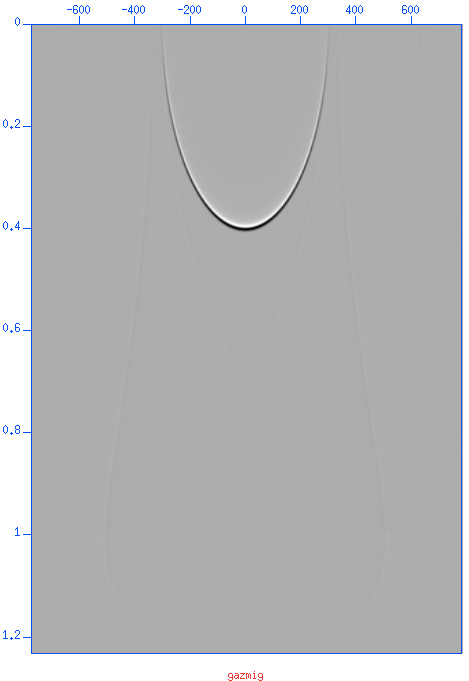 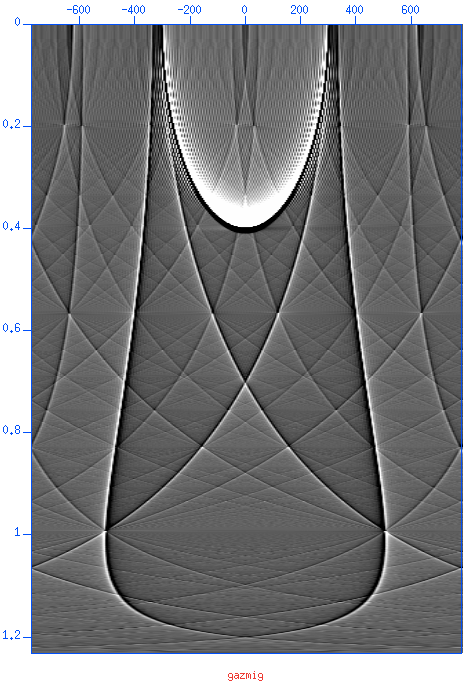 The same impulse response plotted (by suximage) with perc=98 shows interesting artifacts that are low amplitude
Impulse & flat responses—45o phase rotation
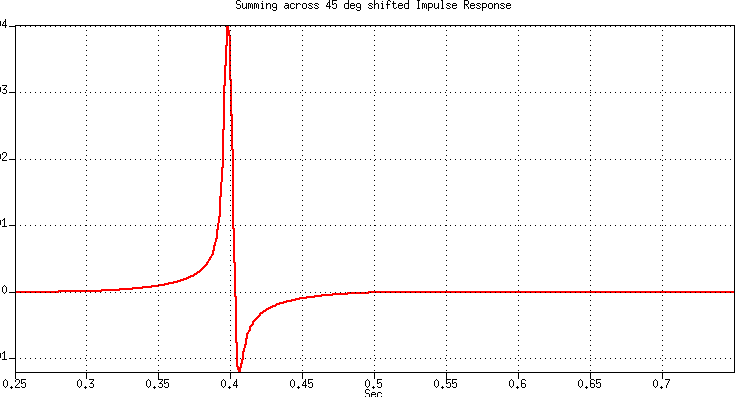 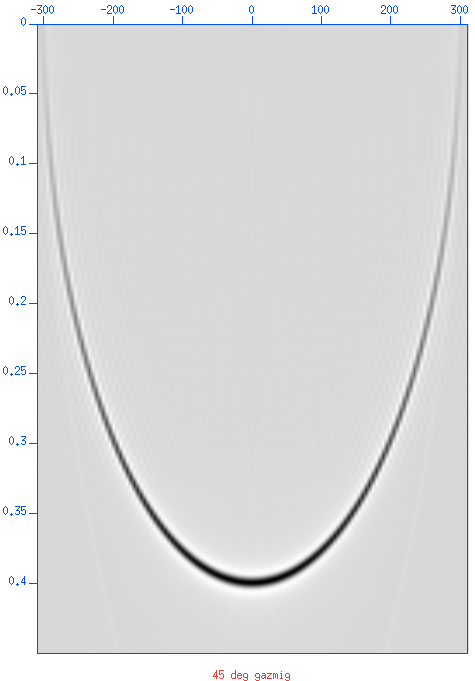 But now the flat event response has 45o phase!
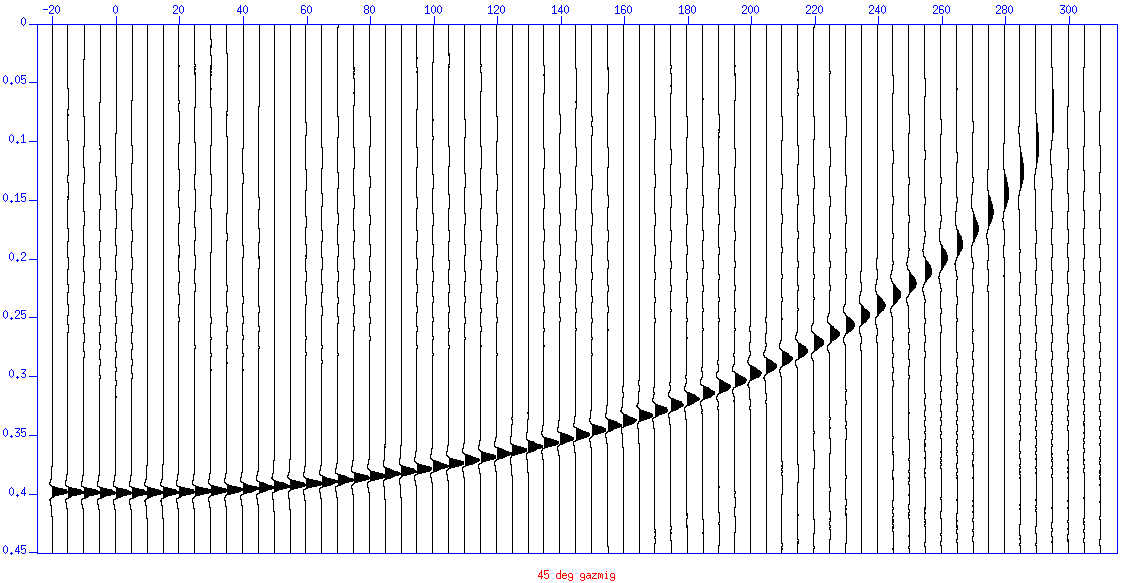 After 45o phase rotation, the impulse response is zero phase
Impulse/flat responses—90o phase rotation
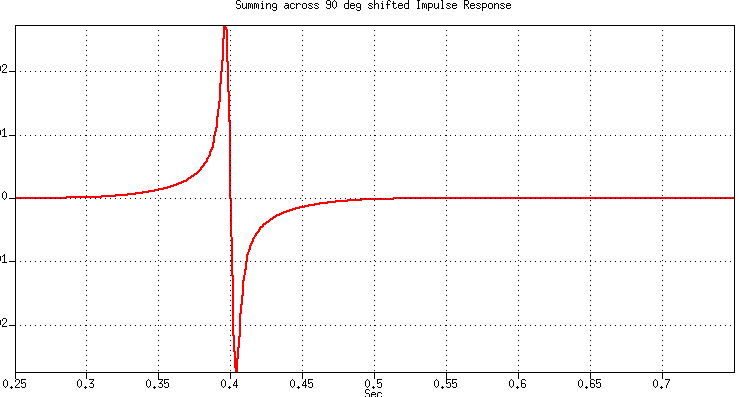 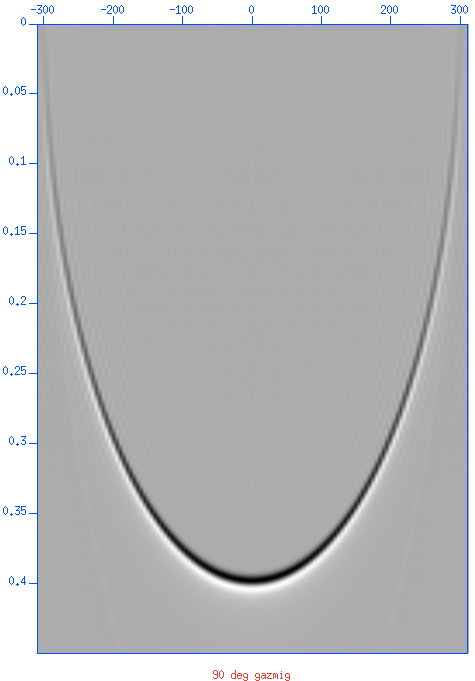 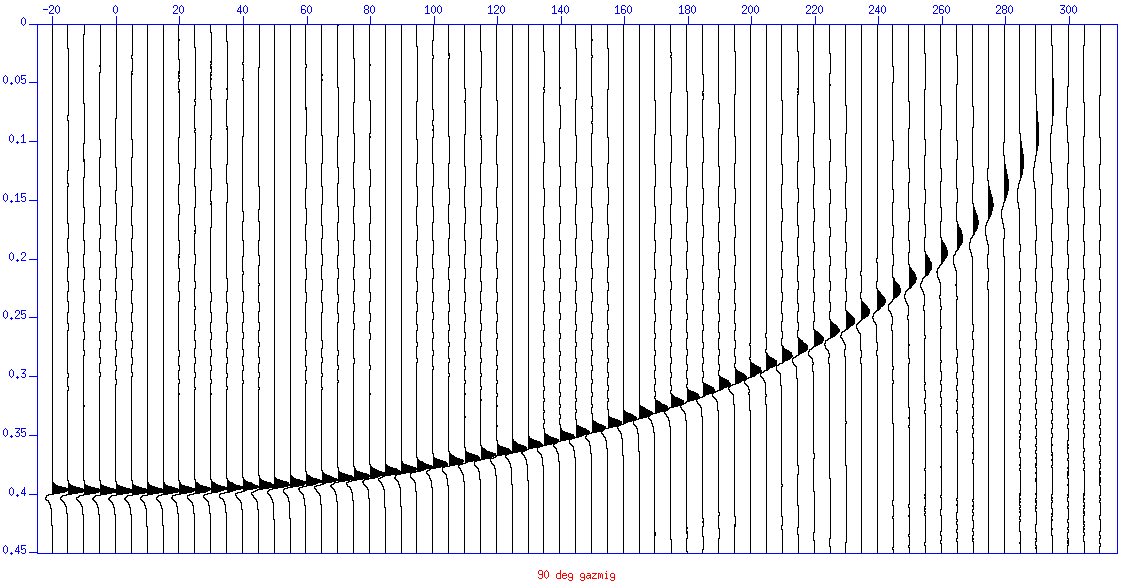 Now they are 45o and 90o off
Phase rotation movie
Summary of the Gazdag tests
Curiously the impulse response has more artefacts
Maybe FFT wrap-around?
The impulse response has have a 45o phase! 
Flat event response:
Zero-phase Full-band spikes
If we rotate the phase of the IR, then the flat event response’s phase is off (of course)
Bottom line
The Kirchhoff operator should have 45o phase